Електромагніти та їх застосування
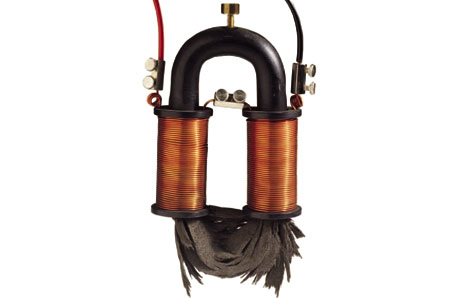 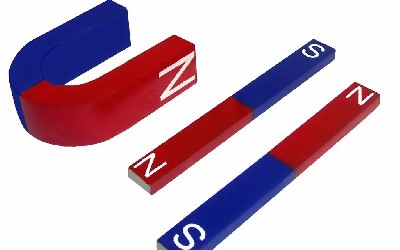 Джерело магнітного поля
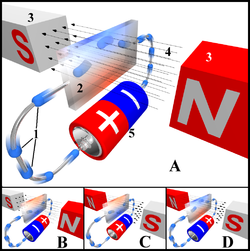 Магнітне поле створює електричний струм
Магнітне поле прямого провідника зі струмом
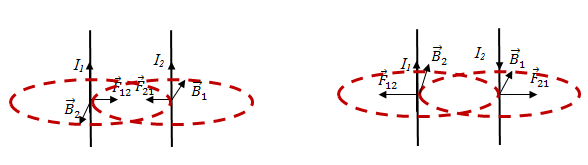 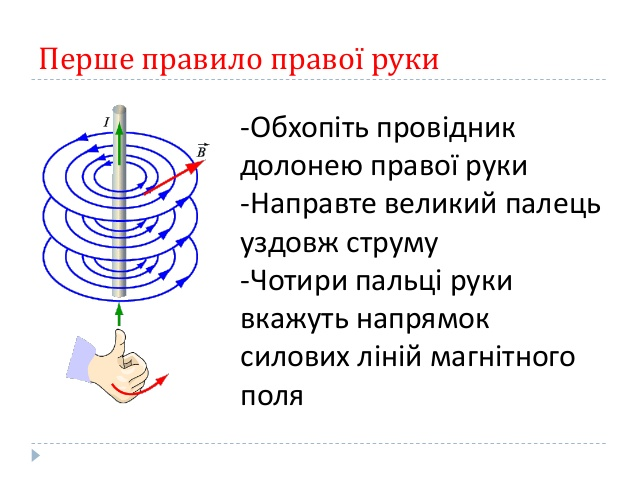 Соленоїд
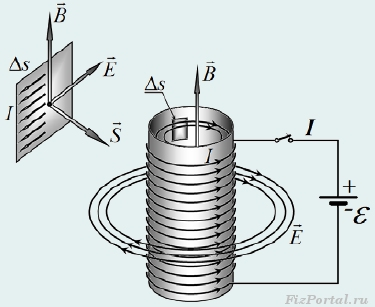 Розташування магнітного поля соленоїда
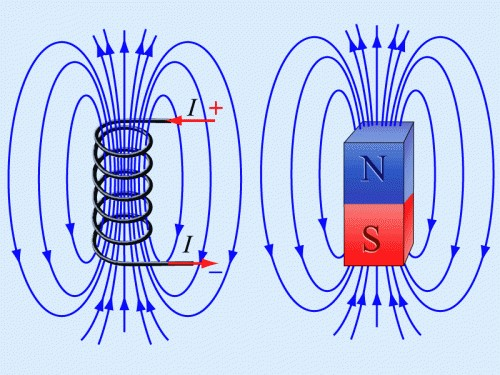 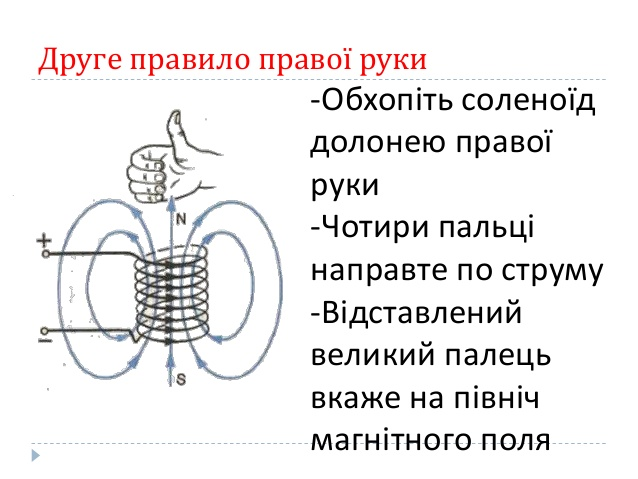 Електромагніт
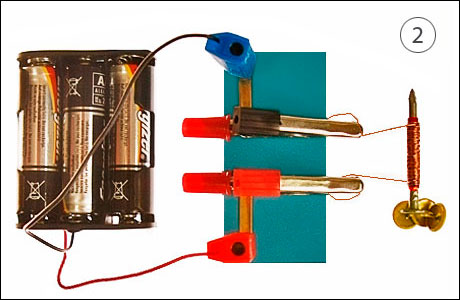 Застосування електромагніту
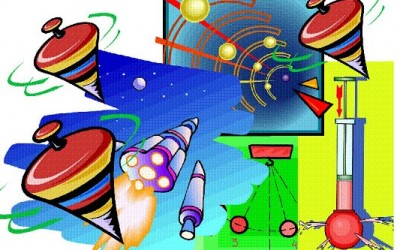 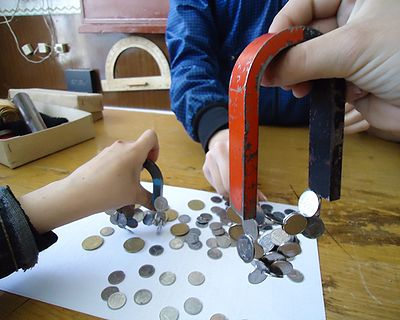 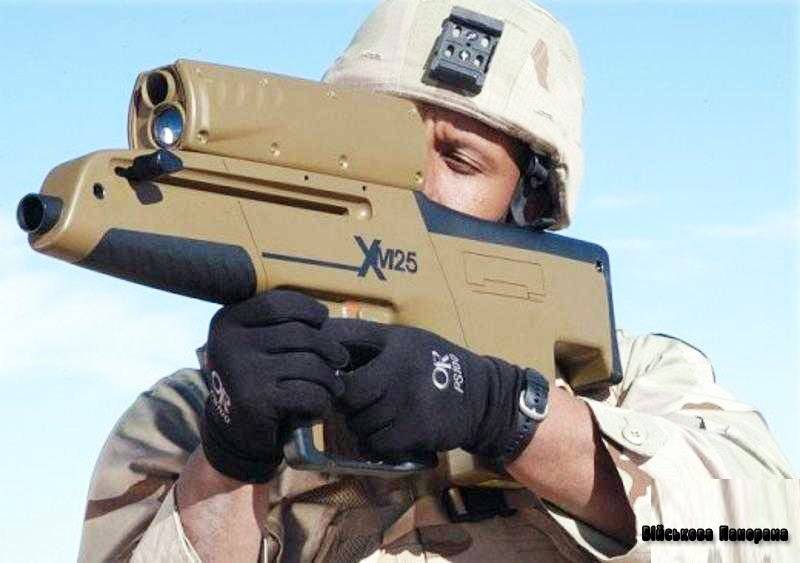 Презентацію підготувала:
Кулібаба Ганна
учениця 9-В класу 

Дякую за увагу!